Treball de Fi de Grau  als estudis d’Humanitats
CURS 2022-23
Objectius del TFG
Aplicar, integrar i  desenvolupar: 

Coneixements
Capacitats i competències  
Eines metodològiques i de cerca documental
Enfocament transversal
Tipus de treballs
Estudi monogràfic d’iniciació a la recerca o comparatiu

 Estat de la qüestió

 Edició de textos

 Projecte

🙢         ✵        🙠  
Estudi acompanyat, en tots els casos, d’unes anàlisis i d’uns comentaris.
Característiques generals comunes
Treball individual i original
10 crèdits ECTS = 250 hores
Relacionat amb el perfil escollit o itinerari transversal
Extensió aproximada: 80.000 caràcters sense espais = 40 pàgines de text sense imatges amb interlínia 1,5
Il·lustracions / Annexos (sense límit de pàgines…)
Director/a del TFG
Assignació per dos anys.

Funcions:

Informar l’estudiant sobre les característiques i els objectius del treball.

Assegurar la viabilitat del treball amb el nombre d’hores de feina que es corresponguin amb els crèdits ECTS assignats al treball.

Orientar l’estudiant en el desenvolupament del treball i fer-ne el seguiment.

Autoritzar la presentació del treball, sempre que en la seva opinió compleixi els requisits mínims per ser aprovat
Estudiant
Correspon a l’estudiant establir un contacte regular amb el director o directora del treball que pugui assegurar la seva correcta tutorització, tot incorporant-hi els resultats de la discussió acadèmica amb el director/a
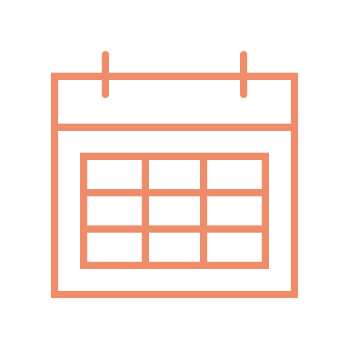 Etapes finals del Treball de Fi de Grau
Lliurament de l’esborrany al/a la directora/a: abans del 15 maig del 2023

Convocatòria ordinària:
Dipòsit: 13 de juny, fins a les 23.59 hores, a l’Aula Global
Defenses públiques: 27 i 28 de juny
Qualificacions definitives: 4 de juliol
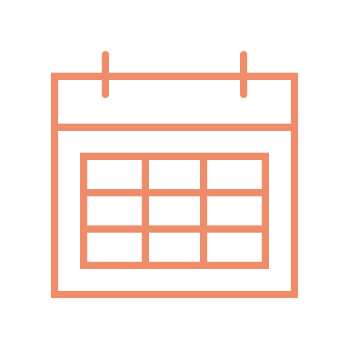 13  de juny, fins a les 23.59 hores
Dipòsit delTreball de Fi de Grau
Quan?
Aula Global: Escollir una de les 5 tasques Turnitin habilitades a l’efecte
Art
Història
Literatura
Pensament
Transversal
On?
Fitxer pdf

 Document únic amb els següents elements:
1. Portada
2.  Full d’autorització de dipòsit signat pel director/a del treball
3.  TFG

3. Títol: : "Curs 2022-2023- 1r Cognom 2n Cognom, Nom, NIA - Tema o títol abreujat"

4. Omplir formulari electrònic de dipòsit que trobareu al web https://www.upf.edu/web/humanitats/tfg-humanitats.
Com?
Defensa pública delTreball de Fi de Grau
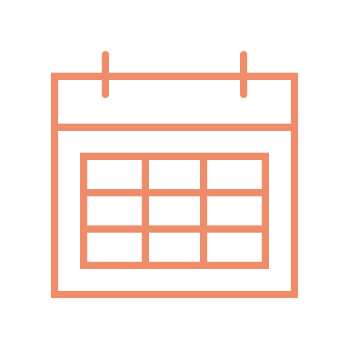 27 i 28 de juny.
Quan?
Breu presentació oral dels objectius, perspectives, metodologia i aportacions més rellevants del TFG. 
Format de presentación 8x8:  8 minuts d’exposició amb l’acompanyament d’un suport visual de 8 diapositives (1 minut per diapositiva!)
En què consisteix?
Presentació de l’estudiant: 8 minuts
Valoració del treball per part del tribunal: 2 minuts
En cas de dubtes el tribunal pot estendre la seva intervenció plantejant preguntes i demanant aclariments a l'estudiant.
Com serà?
Defensa pública delTreball de Fi de Grau
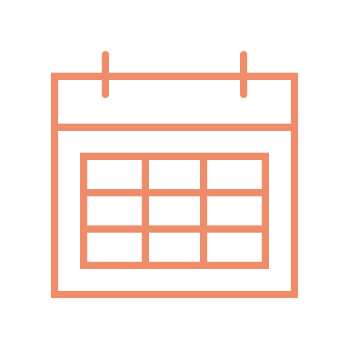 Suport visual en format pdf s'haurà de pujar a l'Aula Global abans del 26 de juny, a les 9.00 hores
Títol del fitxer: "Curs 2022-2023- 1r Cognom 2n Cognom, Nom, NIA - Tema o títol abreujat_Defensa"
Documentació?
La defensa es podrà fer en català, en castellà, en anglès o en qualsevol altra llengua de docència de l’ensenyament.
Llengua?
Si ets estudiant amb necessitats acadèmiques especials podràs sol·licitar l’adaptació dels espais, equipaments, format, duració, etc
NEE?
La defensa pública és un element no recuperable de l’avaluació del TFG
Recuperació?
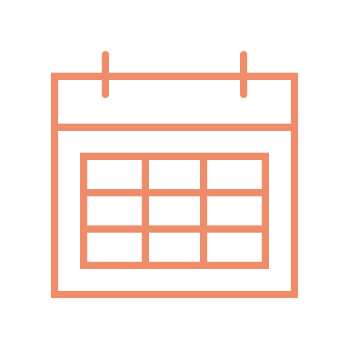 Calendari
Dipòsit: 7 de juliol fins a les 23.59 hores, a l’Aula Global
Qualificacions definitives: 19 de juliol.
Recuperació delTreball de Fi de Grau
Qui pot optar a la recuperació?
Només els treballs amb la qualificació “Suspens”
En que consisteix la recuperació?
S’hauran introduir al TFG les esmenes i suggeriments indicats en l’informe pel tribunal avaluador. 
Els canvis es realitzaran en el mateix text i s’indicaran en un color diferent. 
No hi haurà defenses orals: correspondrà la nota de la defensa realitzada al juny
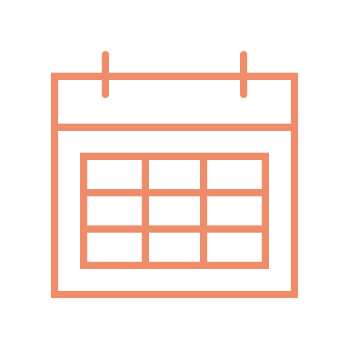 Etapes finals del Treball de Fi de Grau
Si no es presenta el TFG o es renuncia a l’avaluació o no s’aprova:
Nova matrícula Treball de Fi de Grau, codi 22441: juliol 2023; comporta recàrrec
Nou dipòsit:
 1r trimestre, curs 2023-2024:  24 de novembre 2023 fins a les 23.59 hores o bé 
 al juny’24
Dates defenses i recuperació: per determinar a la Instrucció del curs vinent
Regulació del TFG
El plagi o el frau acadèmic en el treball implica una qualificació de 0, sense possibilitat de recuperació dins del mateix curs acadèmic
 Les defenses són: orals, públiques i obligatòries. Amb exposició màxima de 8 minuts. No recuperables. Suport amb ppt (màxim 8 diapositives), que es penjarà a l’Aula Global no més tard del 26/06/2023, a les 9.00 hores.
 Tribunals d’itinerari (Art, Història, Literatura i Pensament) + 1 transversal
 Premi al Millor TFG
 Tota la informació disponible a:https://www.upf.edu/web/humanitats/tfg-humanitats
Criteris d’avaluació ...
Originalitat i pertinença del plantejament
 Correcció i claredat expositiva 
 Agudesa analítica i capacitat de síntesi 
 Coherència i rigor de la recerca
 Precisió argumentativa i adequació bibliogràfica. 
 Correcció formal en relació als paràmetres de l’escriptura acadèmica.
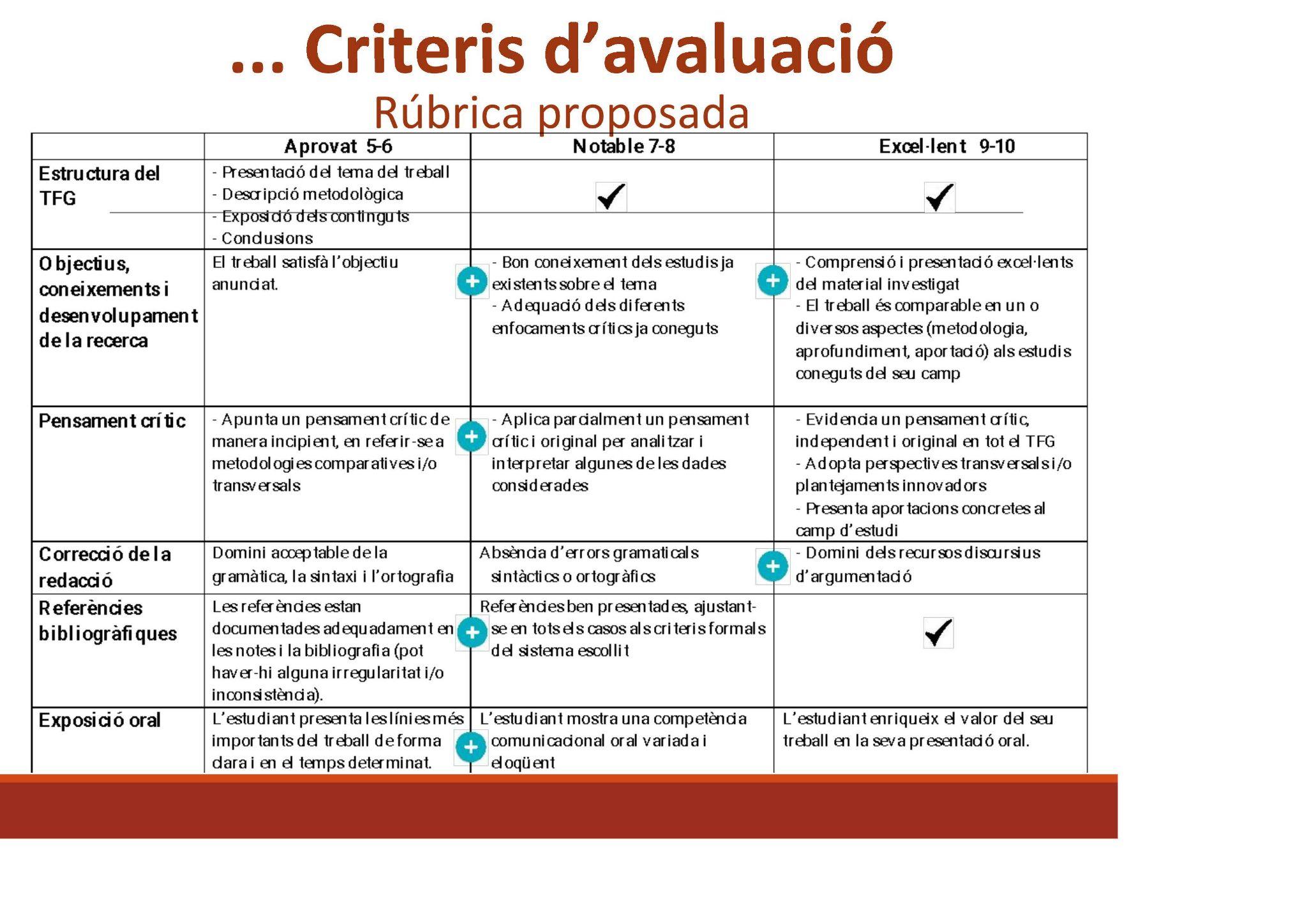